محاضره  6
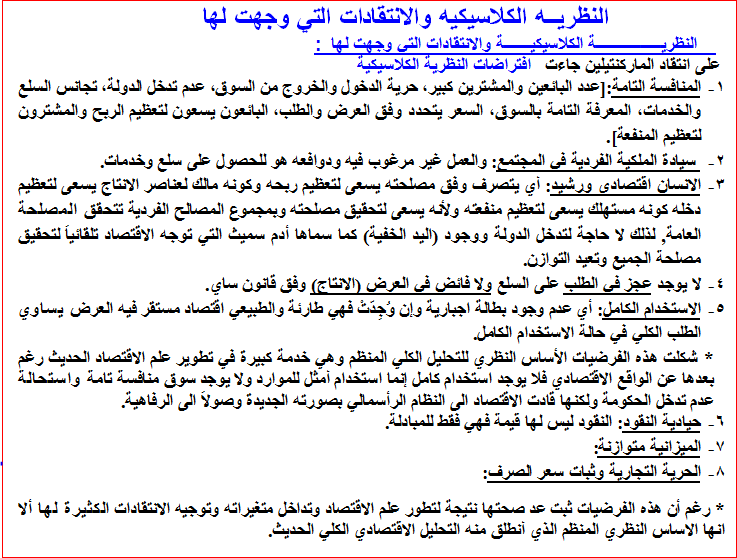